The International Plant Protection Convention
Electronic Phytosanitary Certification, ePhyto
IPPC Secretariat, November 2015
Outline of the Presentation
Background
Critical Tech. Components
Current Status
Future Developments
Role of the RPPOS
[Speaker Notes: Today I will be presenting information on the following five topics.]
1.  Background
● ePhyto: Is NOT a copy of a printed phytosanitary certificate that is emailed
● ePhyto: Is a secured data set using XML for transmission securely and electronically between NPPO of exporting country and NPPO importing country
● ePhyto: Is the equivalent of a paper phytosanitary certificate and may be used if accepted by the NPPO of the importing country
[Speaker Notes: An introductory slide on what ePhyto is and what it is NOT.
It is important that an ePhyto, an electronic phytosanitary certificate, is following Appendix 1 of ISPM 12 and that the message is in XML and  transmitted securely between NPPOs.
An ePhyto is equivalent to a paper certificate and it is the NPPO of the importing country that has to express its willingness to accept ePhytos, it cannot be imposed by the NPPO of the exporting country.]
eCert and ePhyto
● eCert is the general term used for electronic certification, and can be veterinary, phytosanitary, food safety
● ePhyto is a specific term used for electronic phytosanitary certification, and follows the harmonisation as agreed by the IPPC and described in ISPM 12, Appendix 1
[Speaker Notes: eCert is a widely used term and could refer to any electronic certification in any work area. It is good to note the difference between eCert as general term and ePhyto as specific term used in IPPC.]
Lack of standardization
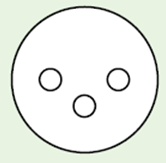 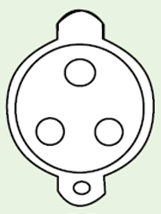 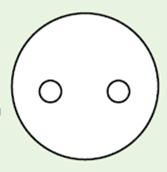 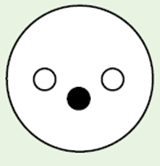 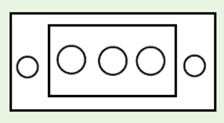 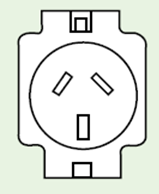 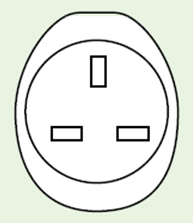 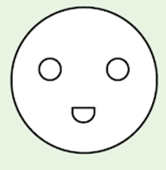 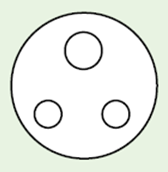 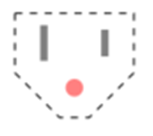 [Speaker Notes: This is what the lack of standardization looks like.  This frame does not even include all of the possibilities, but it does show why we need to harmonize!]
Benefits of harmonized ePhyto
●Reduce fraud, data entry and validation functions, costs (printing, shipping, sorting, distribution, archiving)
●Expedite communication between NPPOs
●Improve security, and improve planning for inspection 
●Decrease in delays for replacement  certificates
●Link into ‘single window’ initiative
[Speaker Notes: ePhyto has  a number of benefits, which includes more security because it is exchanged directly between NPPOs and not via trade. Moreover, data can be reused and there will be possible linkage with the ‘single window’ initiative.]
CPM 10 (2015) decisions
● CPM expressed full support for:
submission of the STDF proposal (hub and generic system)
implementation of the STDF project by the IPPC Secretariat
development of a hub and a generic system for ePhyto 
continued work of the IPPC ePhyto Steering Group (ESG) under oversight of the CPM Bureau
participation of the ESG in management of the STDF project
● CPM Requested the CPM Bureau to report back to CPM-11 (2016) on the progress made on ePhyto
[Speaker Notes: ePhyto was discussed during the meeting of CPM in 2015 and the decisions are summarized here to put it in the context of the work of the IPPC and to show that these developments get full support from contracting parties.
The STDF (Standards and Trade Development Facility of the WTO) project is mentioned here. A proposal was submitted to STDF and approved on October 13, 2015. In this project the IPPC would like to set up a global hub and a generic system (is explained later in this presentation) and pilot it in 8 to 10 countries at all levels of development.]
2. Critical Tech. Components
● Availability of ‘national’ system
● Harmonisation of exchange 
● Efficient Electronic exchange (hub)
[Speaker Notes: This part of the presentation will go deeper into the most critical technical components, without really getting into IT. These elements will be explained in the following slides.]
Basic Functionality
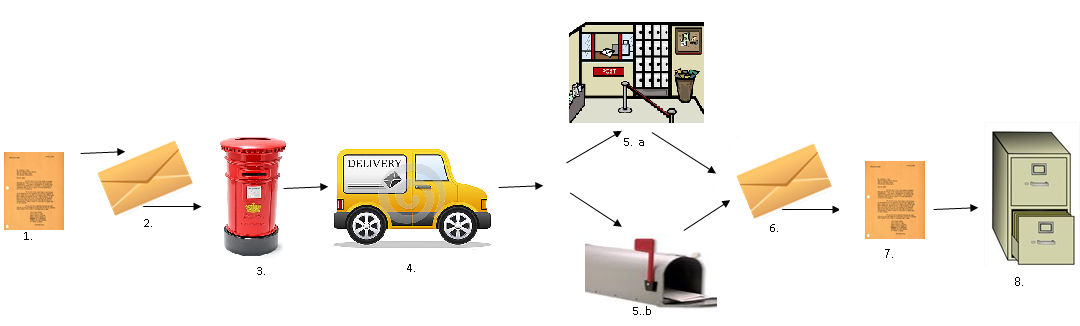 [Speaker Notes: The basic functionalities of an ePhyto system will be explained by using the analogue of sending and delivering a written letter by surface mail. 
A letter is written
It is put in an envelope
The letter is posted in a post box
The mail service collects the letters from the post box
The letters are delivered either in a P.O.box or in a mail box
The envelope is taken from the P.O. box or from the mail box by the receiver
The receiver opens the letter and reads it
The receiver can file the letter for later reference
The processes of ePhyto are organized in a very similar way, see next slide.]
Basic Functionality
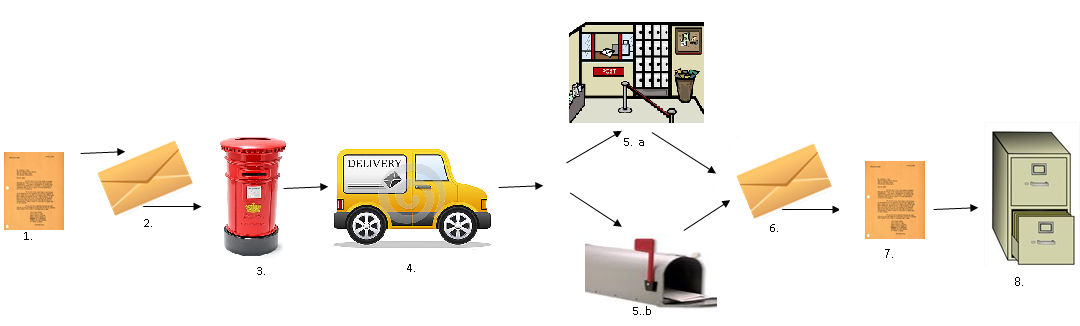 Receipt of message
National system
For production, dispatch, receipt, reading and storage of ePhytos
Production of message
[Speaker Notes: For ePhyto the national system would be the comparable parts in the red boxes.
The ePhyto national system has the following functionalities:
 Production of the ePhyto by the sender (NPPO of exporting country) which consist of producing the ePhyto, putting it in an envelope and dispatching it
 Receipt of the ePhyto by the receiver (NPPO of the importing country) which consists of getting it from the mail box or the PO box, opening the envelope, reading the ePhyto and filing it.
This all together is what we call the national system, but this is not sufficient, it does not contain the ‘post office’ functionalities, viz. The collecting and delivering of the message. [see next slide for this part]]
Basic Functionality
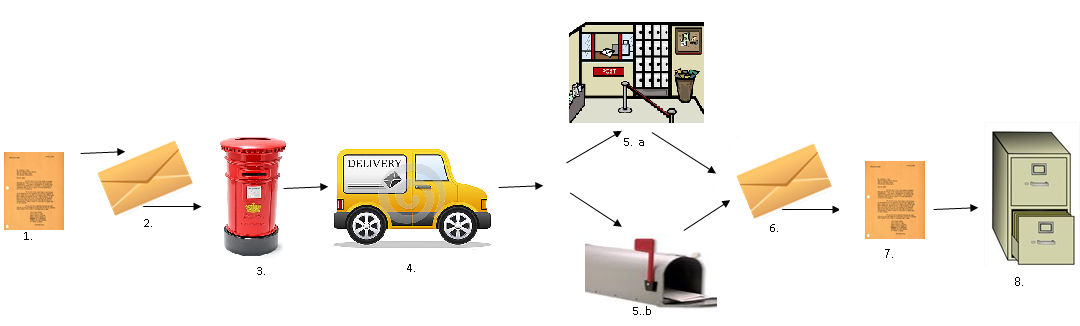 Exchange mechanism
Transmission of message
Either directly between NPPOs or via a central Hub
[Speaker Notes: In addition to the national system, an exchange mechanism is needed. This could be direct delivery to the mail box of the receiver or delivery to PO boxes in the post office. This is a more central delivery. In both cases the receiver will collect the ePhyto from either the post office or the PO box.]
National system
Data entry for export certification
Production of an ePhyto with these data
Issuance/authorization of the ePhyto
Sending of the ePhyto 
Printing of the sent certificate data on paper
Receipt of ePhytos 
Checking the authenticity of the ePhyto received
Extraction of the data from the ePhyto
Printing of the received certificate data on paper
Store the ePhytos for later reference
[Speaker Notes: This slides summarizes the minimum functionalities that the national part of the ePhyto system has to have.]
National system
This system can either be:
A truly national system, being part of a larger national system, or
A generic system, made available to those countries that do not have a national system (may be web-based)
[Speaker Notes: Although the national system is called a national system, it can either be really national in the country alone or even in the NPPO of the country.  It could also be a generic system made available for these national functionalities. In the latter case it can be a web-based system that is available to NPPOs via the internet but is not necessarily based in the country of the NPPO.
It is more ‘national’ in the sense that it fulfills the functionalities of the NPPO rather than being in a specific country.]
Transmission mechanism
● Transfer of ePhytos from NPPO of exporting country to NPPO of importing country, 
● This can either be: Direct exchange between systems of two NPPOs (point-to-point), or Exchange via a central hub
[Speaker Notes: The transmission or exchange mechanism can either be directly from NPPO to NPPO without an intermediate post office (compare the mail box analogy) or it can be via a hub, a post office with PO boxes (compare the PO box analogy).]
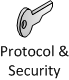 USA
Many to Many
Current - eCert via Bilateral Agreements
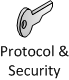 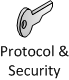 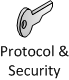 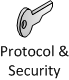 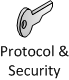 Australia
Argentina
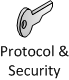 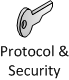 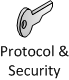 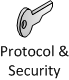 China
The
Netherlands
Kenya
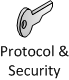 [Speaker Notes: This diagram illustrates the point-to-point exchange of ePhytos directly from NPPO to NPPO.   This is the current situation and it requires many connections with many encryption keys.  Each of these keys needs to be negotiated individually and each has its own unique characteristics.  It also is expensive to do this work country by country.]
Kenya
One to Many
ePhyto via the IPPC HUB
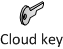 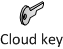 China
Australia
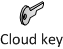 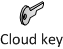 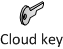 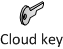 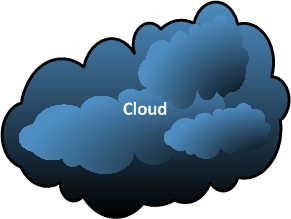 Uruguay
Nepal
Generic system
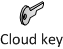 Cuba
The Netheerlands
Korea
Ghana
USA
[Speaker Notes: This diagram illustrates the hub exchange of ePhytos whereby all NPPOs connect to the hub and not directly. Then there will be connections with the hub from every NPPO with a single key.  The ePhyto steering group has agreed that this is the optimum way to ensure that ePhyto exchange is available to all contracting parties of the IPPC.]
Benefits of exchange via hub
A global ePhyto Hub will: 
Open access to the benefits of ePhyto to developing countries,
reduce efforts of ongoing and costly bilateral arrangements, and
accelerate harmonization in the use of ePhyto
[Speaker Notes: ePhyto has many benefits as described in one of the first slides. These benefits are strengthened by using the hub. Furthermore the use of a hub can accelerate the harmonisation and reduce costs.
Full benefits can only be achieved if not only the exchange is harmonized via the hub but also the contents of ePhytos (then the hub will have to open the ePhytos, (the envelope).]
The Hub
Use of the hub is Voluntary. Some countries will choose to continue to use paper certificates for a long time.  Some countries may prefer point to point transmission. Start when you are ready
Security and confidentiality is paramount.  ePhytos are encrypted for transmission and not opened by hub.
Costs of maintaining the hub are carried by the users of the hub.
Participating countries will require a National System to exchange ePhyto data with the Hub.
[Speaker Notes: It is good to stress that the use of the hub is voluntary, no country is obliged to use the hub. The use of ePhytos is voluntary.
Security and confidentiality is important for a hub system. As was decided in CPM the hub will not open the ePhyto and will thus not be able to read the content.
The hub on its own is not enough to start using ePhyto, it is only a mechanism for transmission of ePhytos from one country to another. A system to produce and receive ePhytos ( a national system) is also needed.]
3.  Current Status
STDF working group approves US$1 million for ePhyto project
US$278 thousand still needed to ensure the STDF money
A generic national system will be developed (STDF project, web-based)
A hub will be developed (pilot with STDF project)
Harmonized exchange protocol will be developed
[Speaker Notes: Current developments are aimed at making available a national system and a transmission mechanism, both of which are needed to start ePhyto.
A generic national system will be developed under the STDF project. This will most likely be a web-based system. 
A global hub will also be developed under the STDF project with a pilot of 8-10 countries starting by early 2016.  
Irrespective of exchange via the hub or directly between NPPOs (point-to-point) a protocol should be developed to harmonize the communication between NPPOs in the whole exchange of ePhytos.
The contents of ePhytos should also be further harmonized, viz. the terms used in certificates, such as botanic names, means of transport. Also the mapping (the exact place in an ePhyto where the elements of a phytosanitary certificate as described in ISPM 12).
Awareness raising is also an important element.]
3.  Current Status (cont.)
Cost estimate for use of hub/generic system needs to be developed
Financial  (payment) system needed to sustain operations
More harmonisation of message contents is needed (harmonized terms, codes, mapping)
Awareness raising
[Speaker Notes: Financial arrangements are still being developed.  The intention is for the ePhyto hub, as well as the generic, web-based national system developed under the STDF project to be freely available to developing countries.  Additional technical work is ongoing and a specific technical subgroup has been moving forward in this area.  And again, it cannot be stressed enough the importance of raising awareness about the potential the ePhyto hub has for trade facilitation.]
4. Upcoming activities
Global symposium on ePhyto,  9 – 13 November 2015 in Republic of Korea
Development of a pilot hub, 2015/2016
Development of a generic system 2015/2016
Testing of hub and generic system, 2016
Update at CPM-11 , April 2016
[Speaker Notes: The STDF project proposal was approved on October 14, and work on the generic system and the hub can now begin in earnest.  
From November 9-13 the 2nd IPPC Global Symposium on ePhyto  will take place in the Republic of Korea.
The IPPC hopes to collect sufficient funds (US$278 thousand) by the end of the year to meet the STDF conditions and start the development of the hub and pilot it with a small number of countries (8-10 countries to start and countries decided by the CPM Bureau).
In 2016 the hub and the generic system can then be tested.]
5. Role of the RPPOs
RPPOs can assist in the development of ePhyto in a number of ways, including:  
Supporting awareness raising efforts in their region
Establishing regional ePhyto working groups similar to the APPPC working group
Establishing and maintaining strong links to the overall IPPC ePhyto effort
[Speaker Notes: The APPPC has been very active in promoting ePhyto in its region, and developed and conducted a survey on national readiness among its members.  A similar survey is being prepared for all IPPC contracting parties.  It is intended that the results of this survey will assist in selecting the countries to take part in the hub pilot project.  The IPPC encourages all RPPOs to consider establishing a regional ePhyto working group in order to better understand regional challenges to establishing a global ePhyto system.]
Resources
The IPPC ePhyto page: 
    https://www.ippc.int/en/ephyto/
The IPPC ePhyto technical documents page: 
http://ephyto.ippc.int/
[Speaker Notes: An finally, for those that would like further information, links on the IPPC website provide further information.]
THANK YOU FOR YOUR KIND ATTENTION!
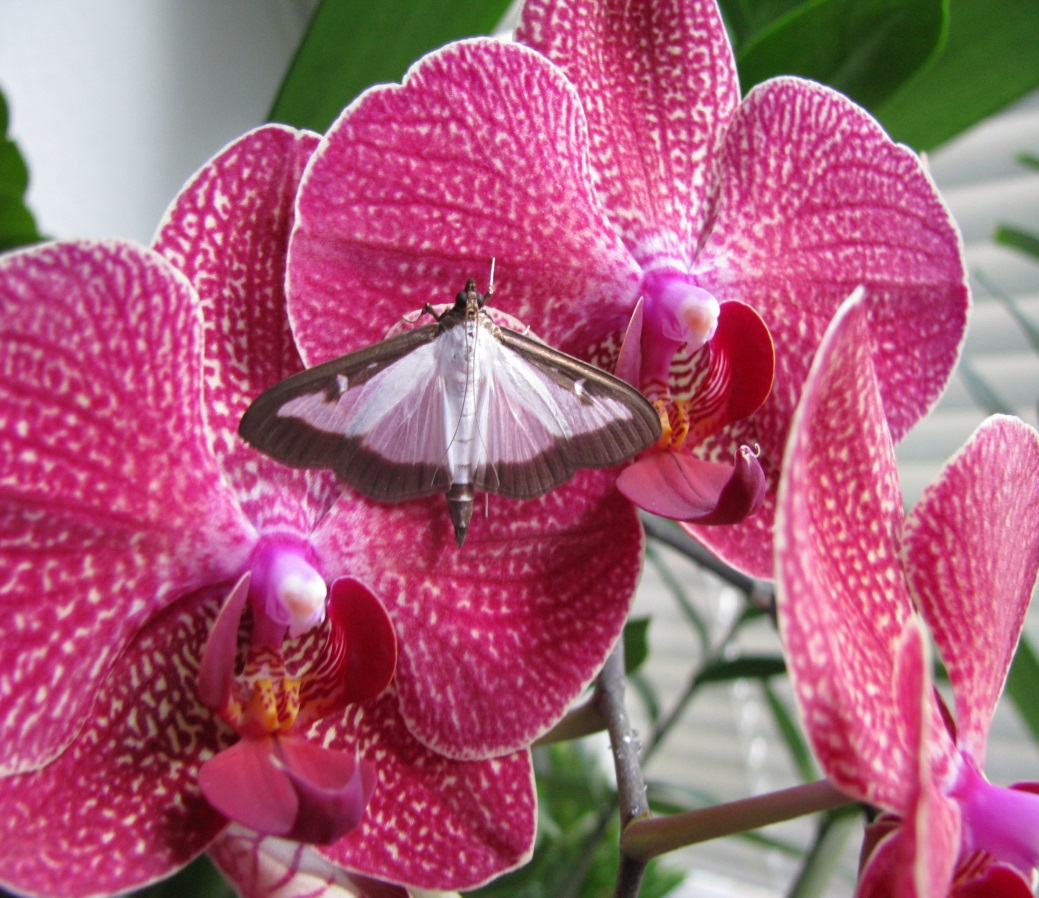